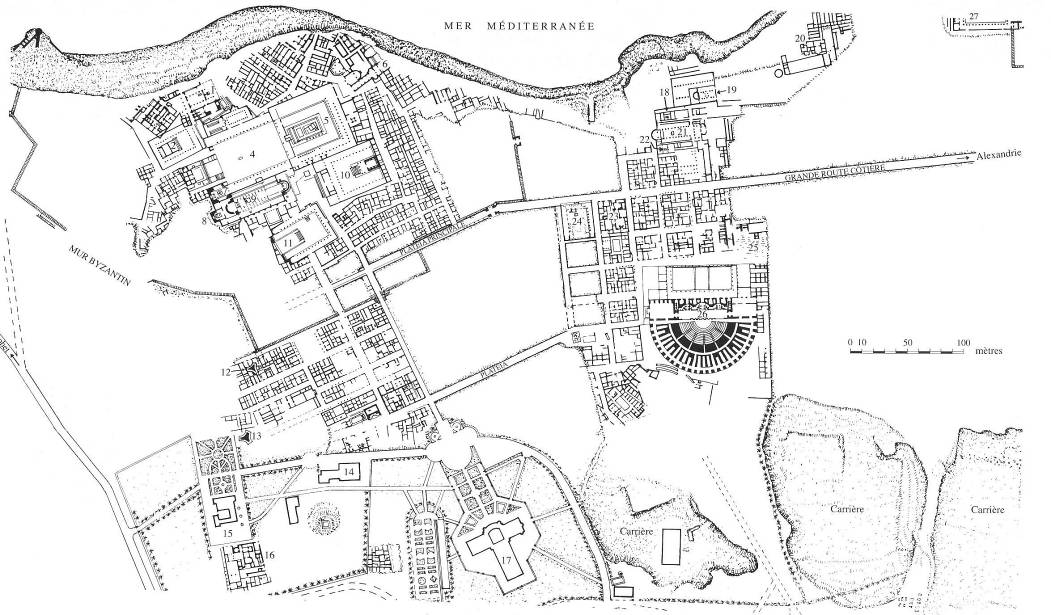 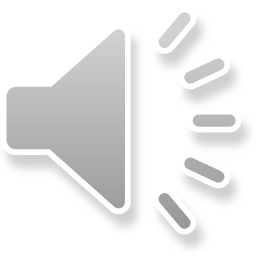 Nuovo quartiere
Foro
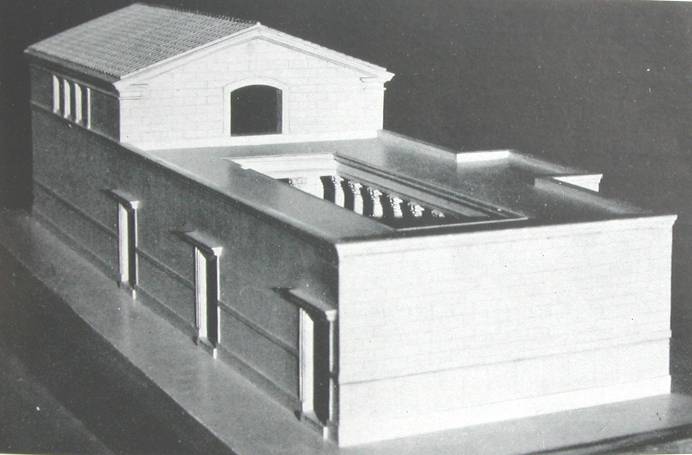 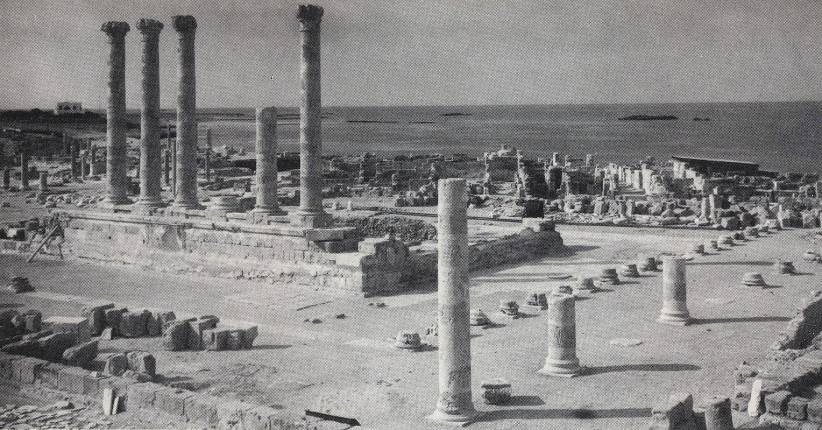 Tempio di Liber Pater
Curia
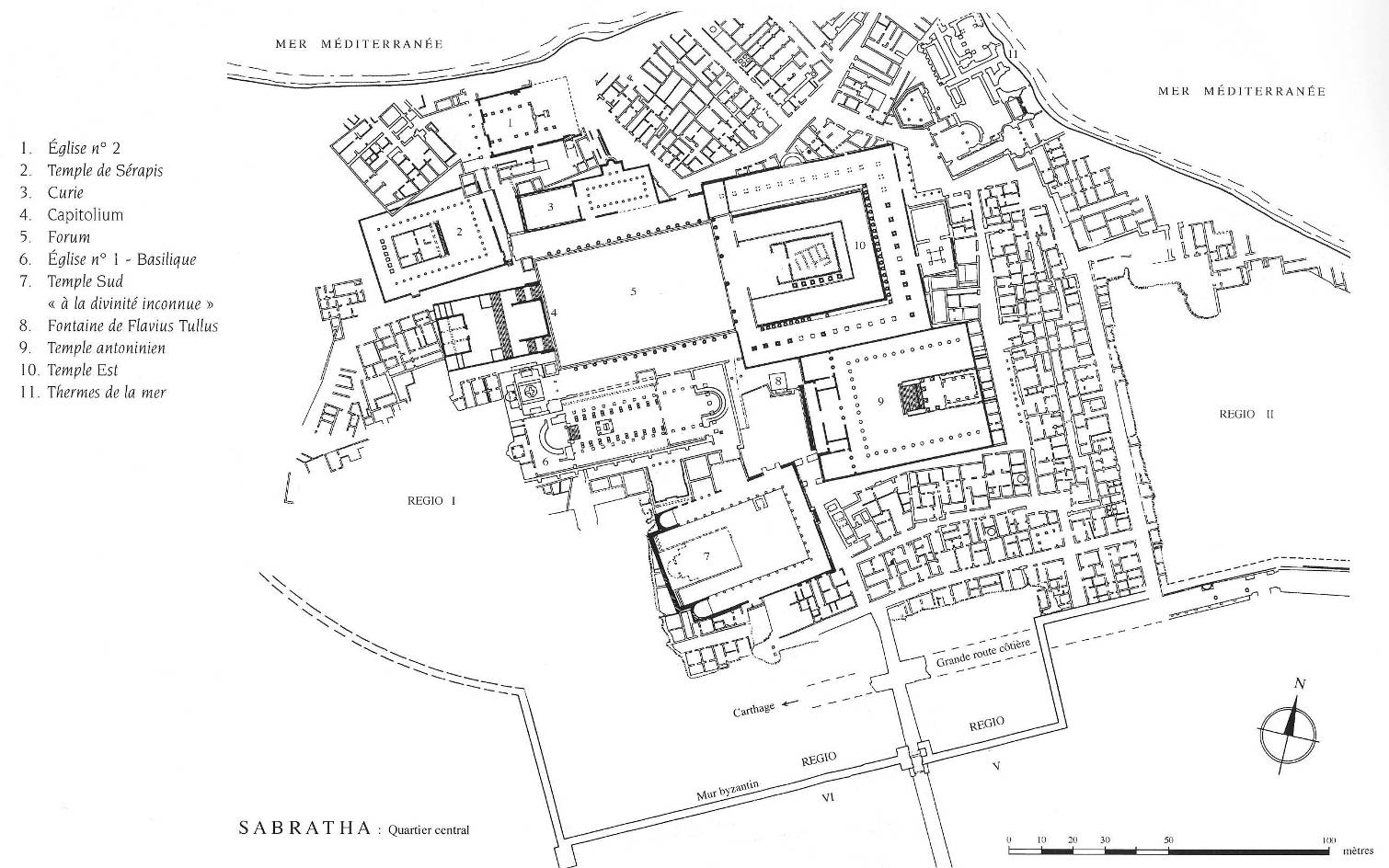 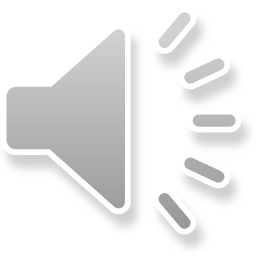 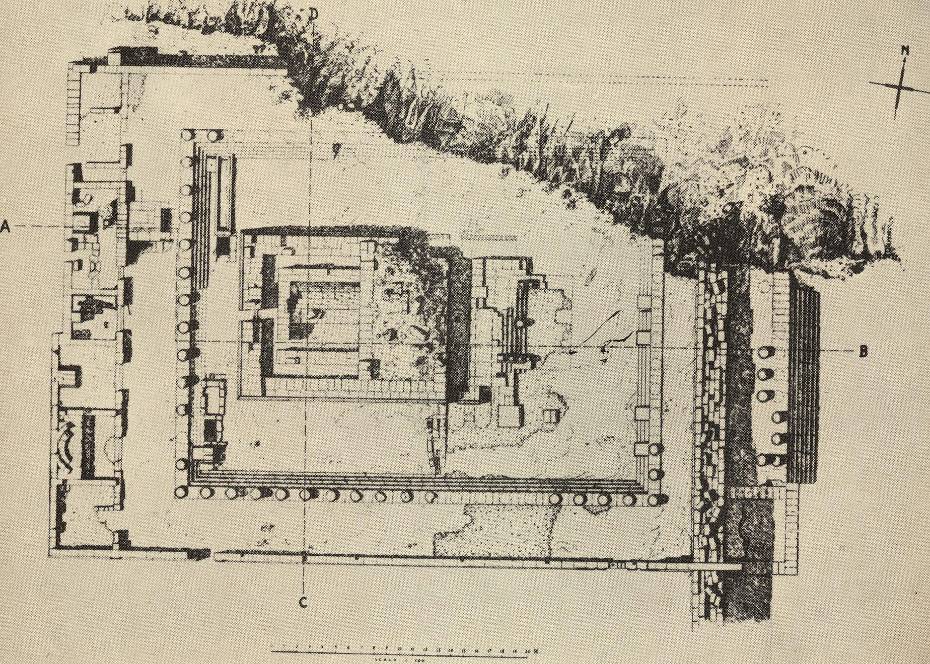 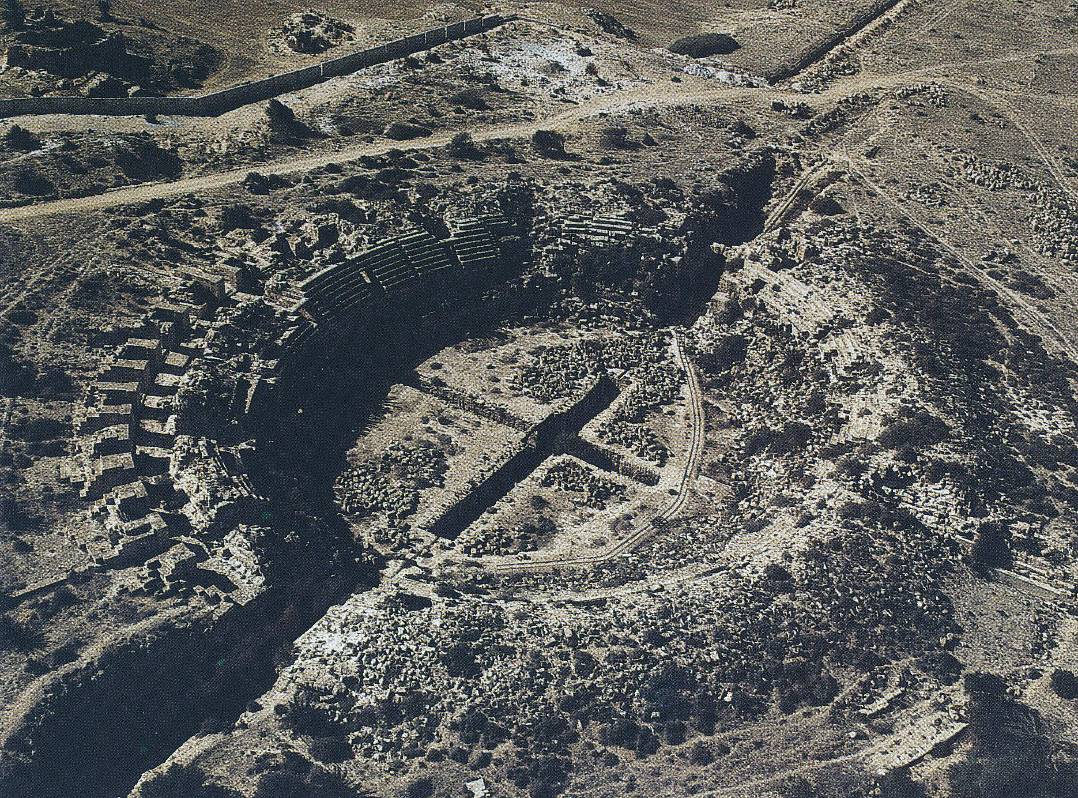 Tempio di Iside
Anfiteatro
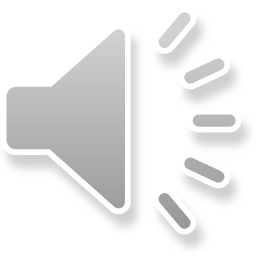 Sul pulpitum sono raffigurate divinità
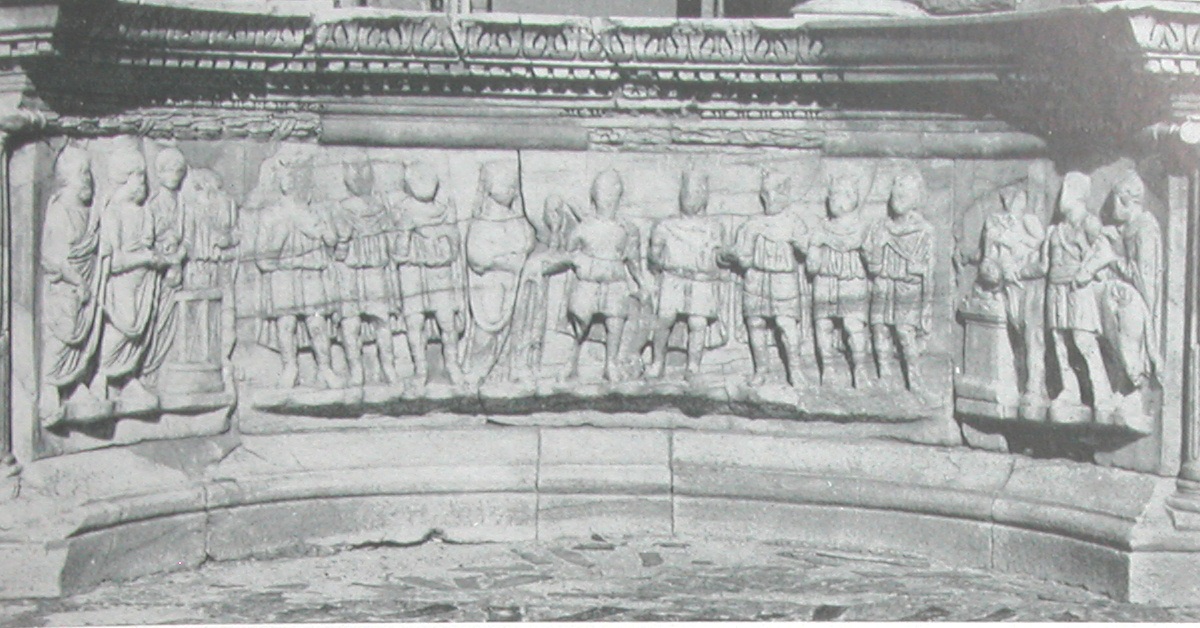 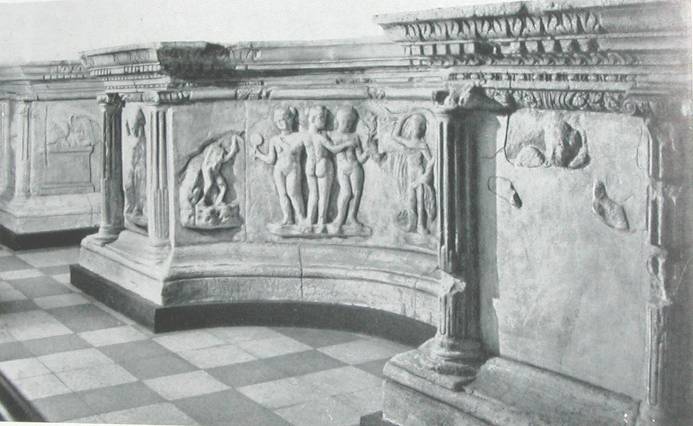 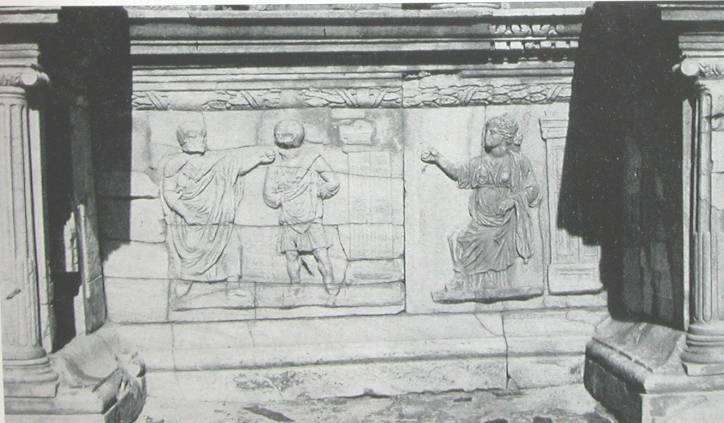 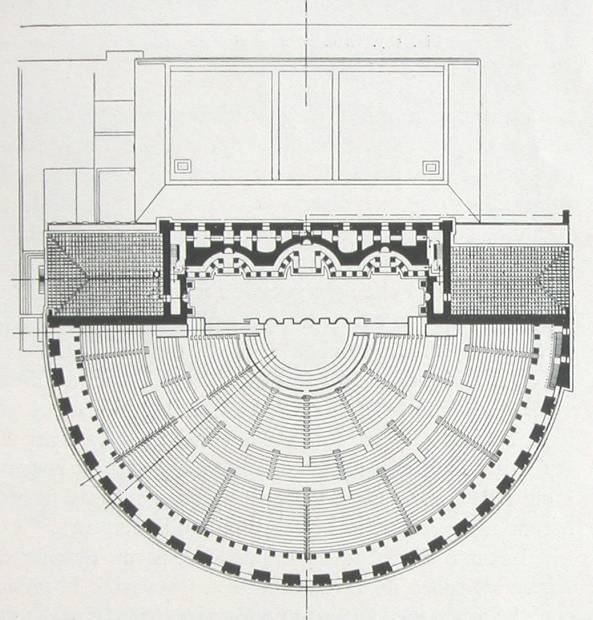 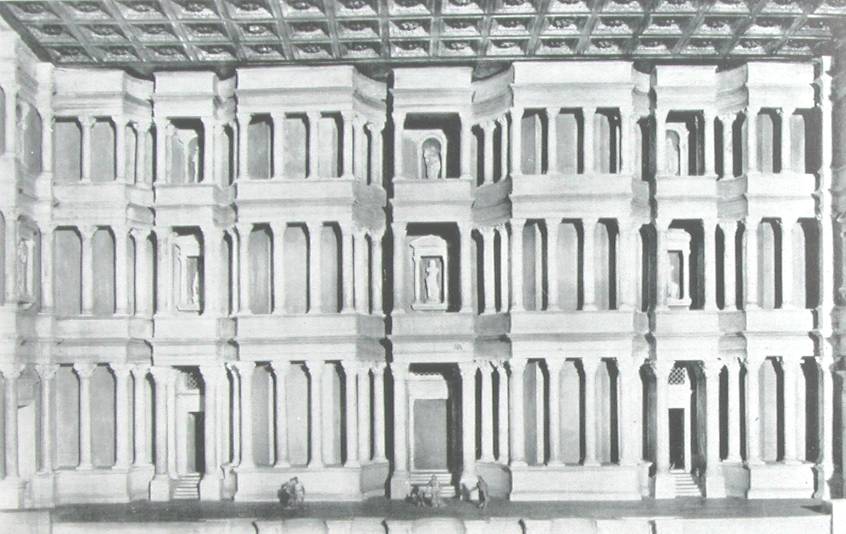 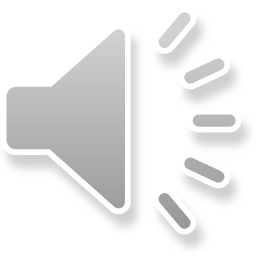